Vägledning för palliativ vård med fokus på de sista dygnen i livet
för patienter som vårdas inom  Område Medicin
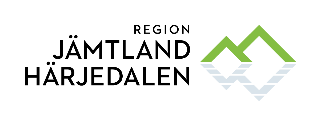 Namn: ______________________________________________ Pers.nr. ______________-_________
Bedömning av patientens status  minst 3 ggr/dygn. Eventuella problem/behov identifieras och följs upp. Om målet under respektive sökord är uppfyllt noteras ua. i aktuell ruta, om ett problem/behov behöver åtgärdas markeras rutan med en       och problem/åtgärd/resultat dokumenteras i journal under respektive sökord.  Om patienten är kommunicerbar kan även andra symtom än smärta skattas med hjälp av NRS.
Datum ______________  Tidpunkt
TIPS! Om frekvent behov av läkemedel, överväg subcutan  nål och eventuellt  kontinuerlig läkemedelstillförsel med en  infusionspump (infusor)
Denna kan på läkares ordination iordningställas ex tempore av apoteket.
Denna sida täcker de obligatoriska bedömningar som ska utföras under ett dygn. 
Ny sida behövs för varje dygn. Kan kopieras eller skrivas ut via Centuri.
Dokumentet  sammanställt av Lena Broddesson och Marie Svensson. 
Godkänt för användning av Mia Ajax, områdeschef  HIM/HNR
Journalhandling